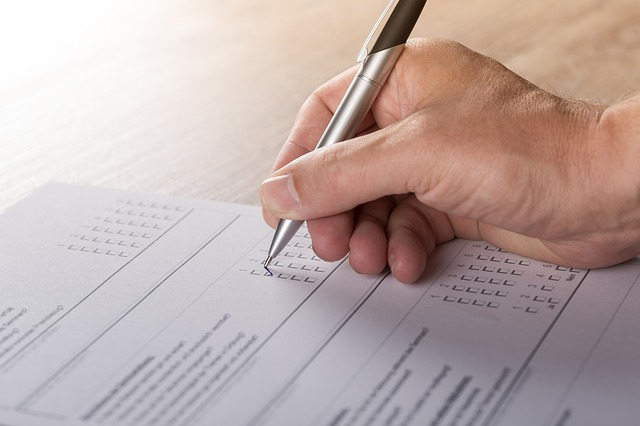 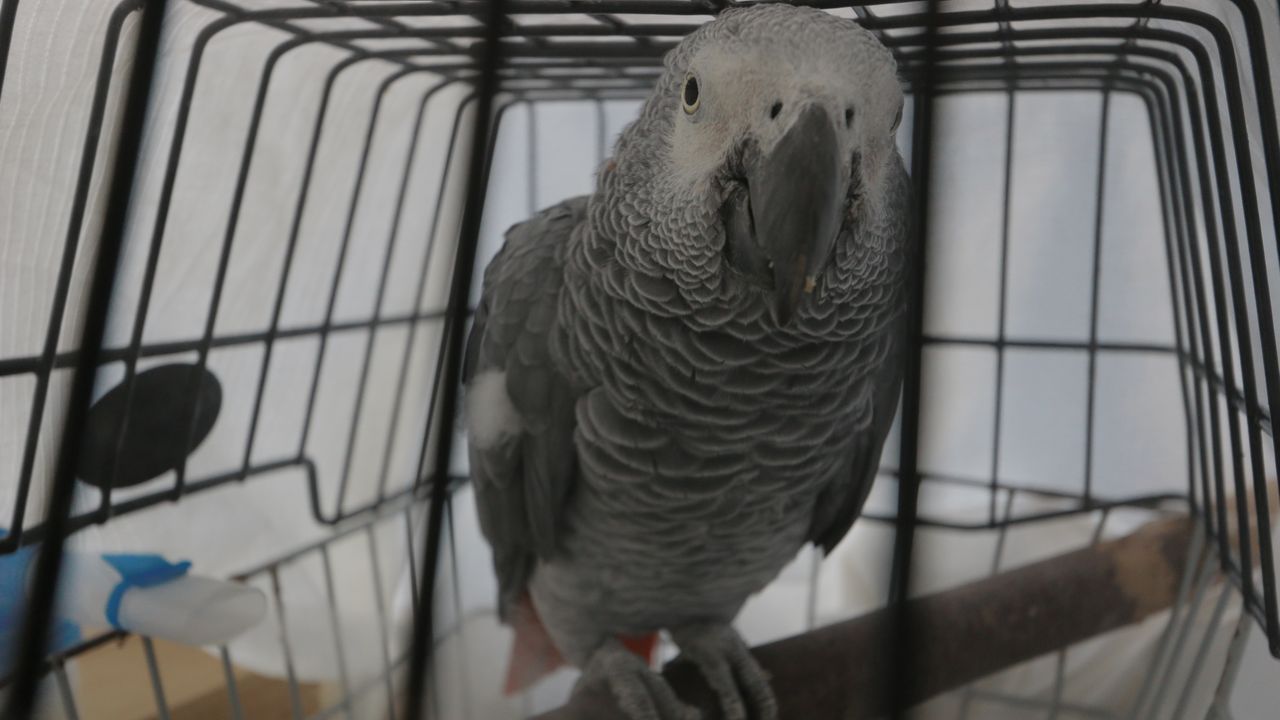 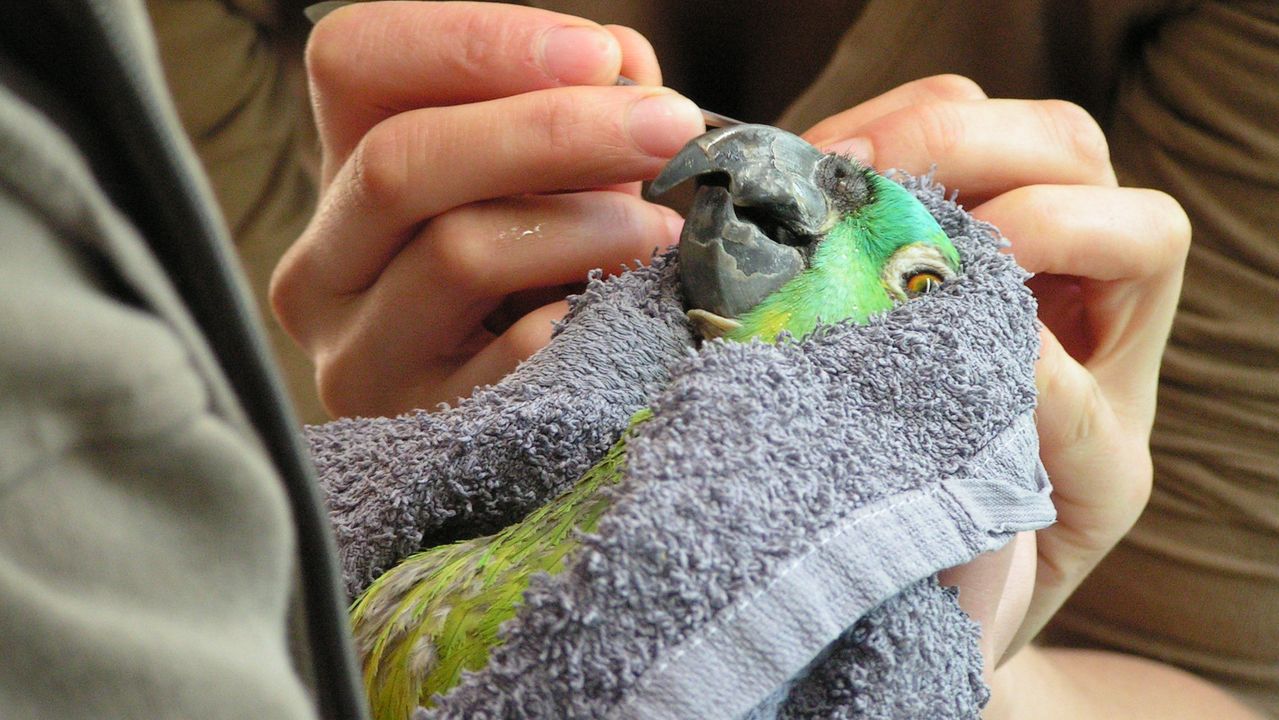 tTiermedizinische / r Fachangestellte
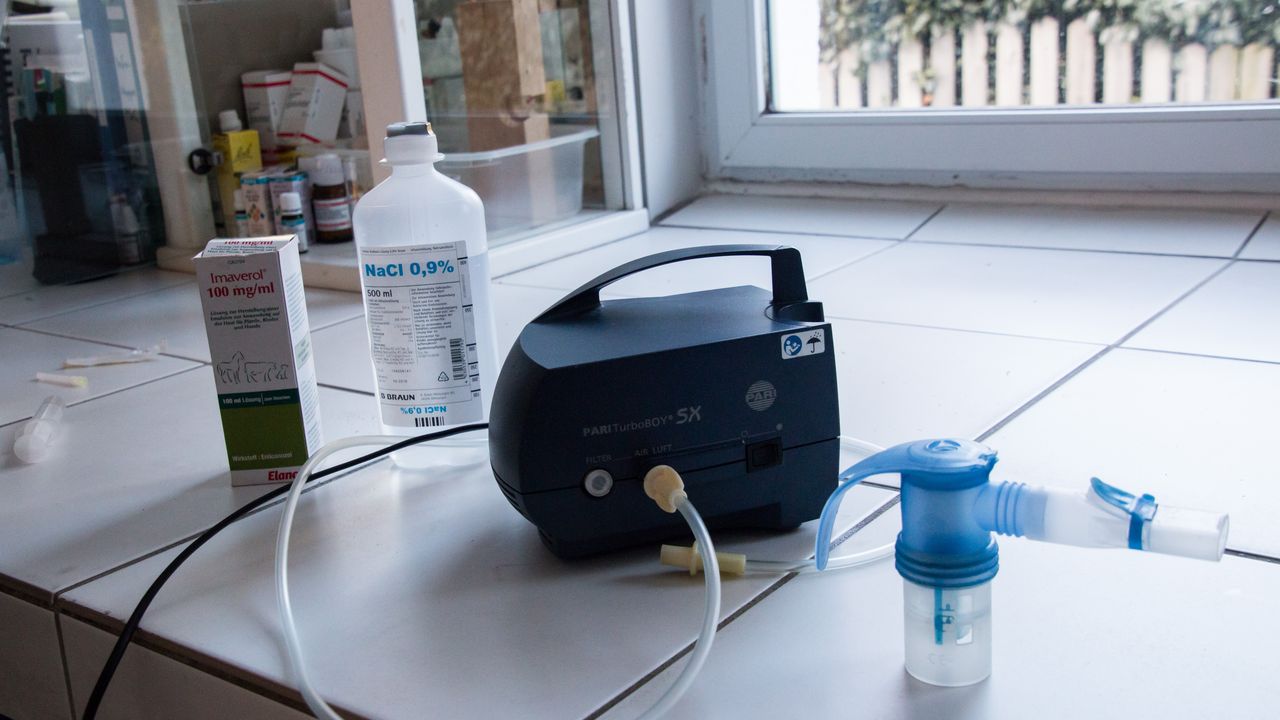 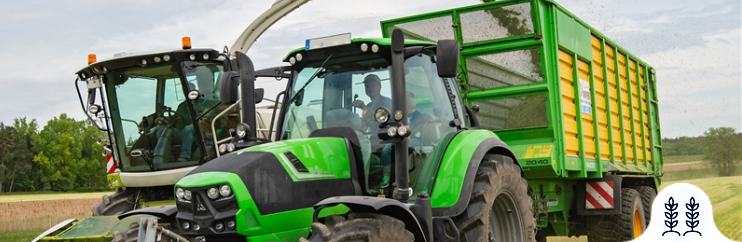 -Auch die Gewinnung von Obst Gemüse , Fleisch oder Milch spielen eine wichtige Rolle.
Landwirtschaft, Natur, Umwelt
-Bei der Landwirtschaft arbeitet mal vor allem mit Tieren und pflanzen.
-Es geht z.B darum Tiere zu züchten oder pflanzen ziehen und ernten.
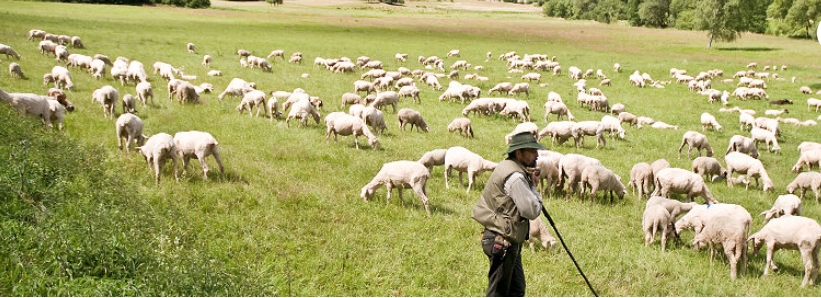 Berufe mit Tieren
-Training von Tieren

-Gewinnung und Vermarktung von Tierprodukten
-Es geht vor allem um das Züchten, Halten und Pflegen der Tieren.
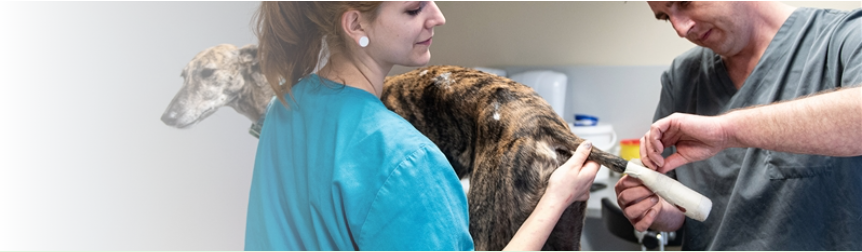 Tiermedizinische / r Fachangestellte / r
-Ausbildungsdauer:
3 Jahre.

-Lernorte: Ausbildungsbetrieb und Berufsschule.
-Berufstyp
Anerkannter Ausbildungsberuf
Ausbildungsart:
Duale Ausbildung im Bereich Freie Berufe
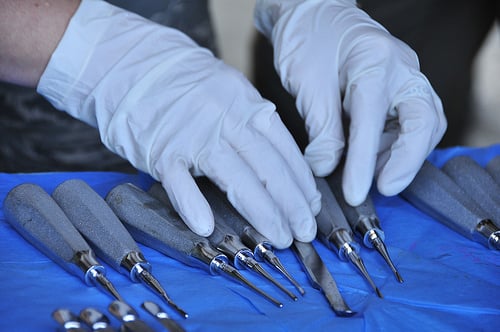 Was macht man in diesem Beruf?
-Tiermedizinische Fachangestellte betreuen Tiere vor und während Behandlung.
-Sie sorgen für die Einhaltung der Hygienevorschriften in der Praxis.
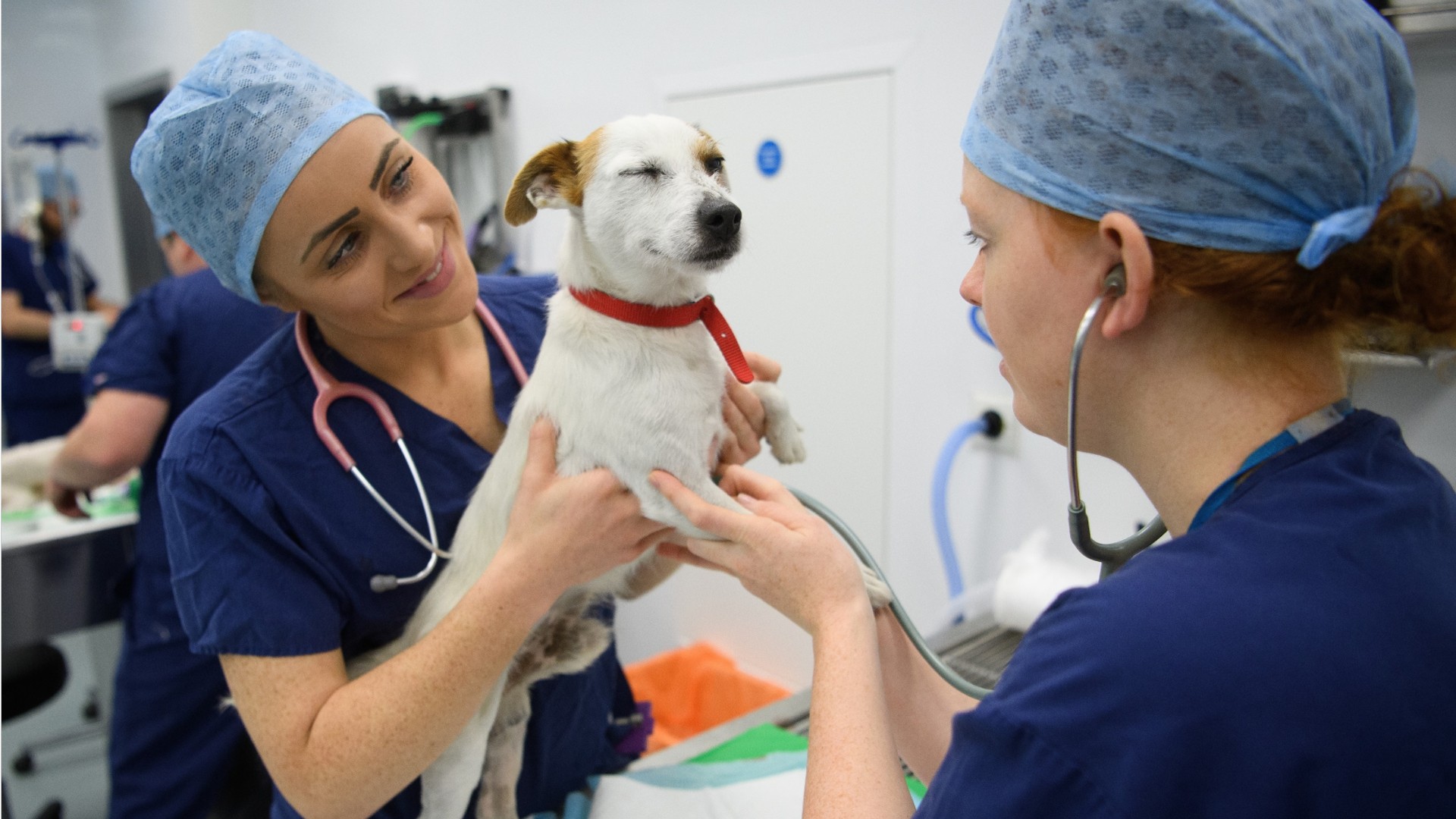 Was macht man in diesem Beruf weitere Information.
Sie  vergeben Termine,  empfangen die Tierhalter und die Tiere.
Sie dokumentieren auch Behandlungsverläufe für die Patientenakten.
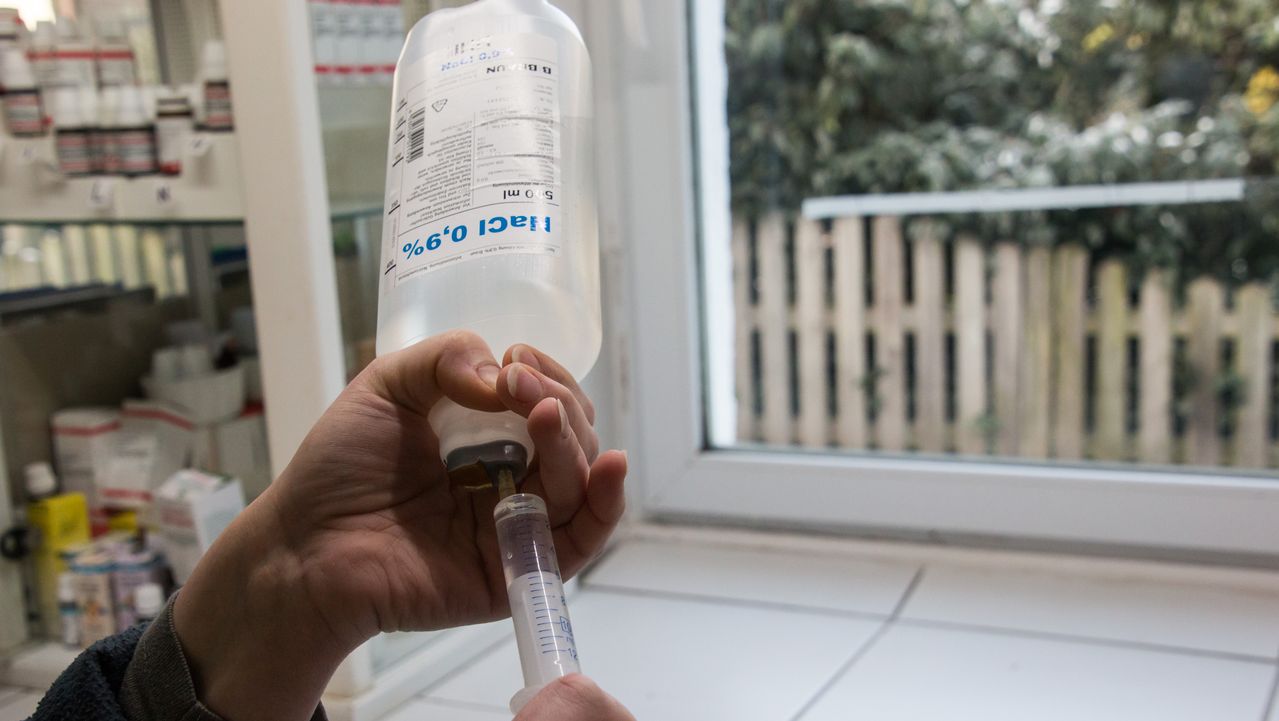 Wo arbeitet man?
-in Tierarztpraxen
-in Tierkliniken
-in Tierparks
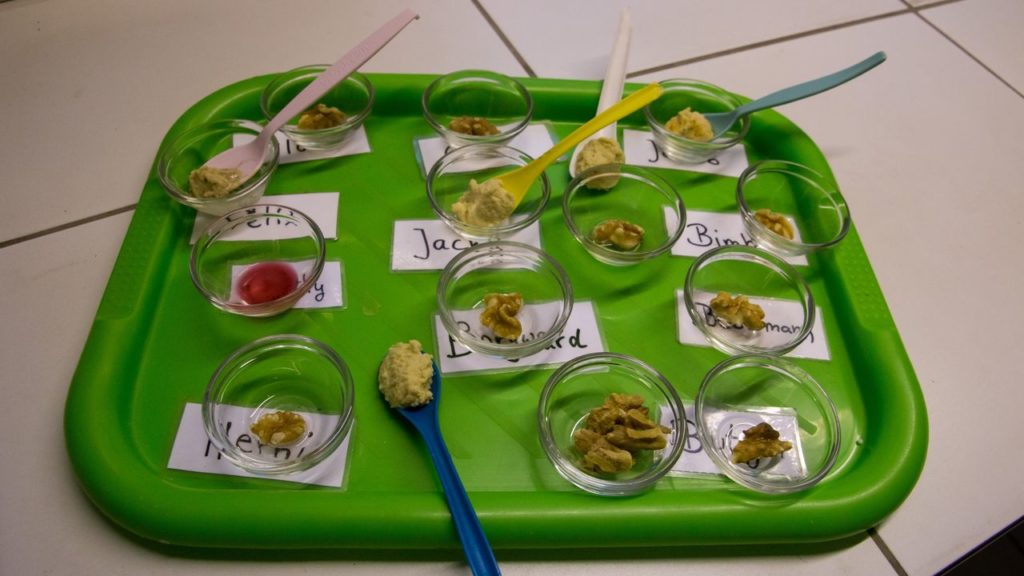 Welchen Schulabschluss brauchst du
-Keine bestimmte Schulbildung ist vorgeschrieben. In der Praxis stellen Betriebe meist Ausgebildete mit Hochschulreife ein.
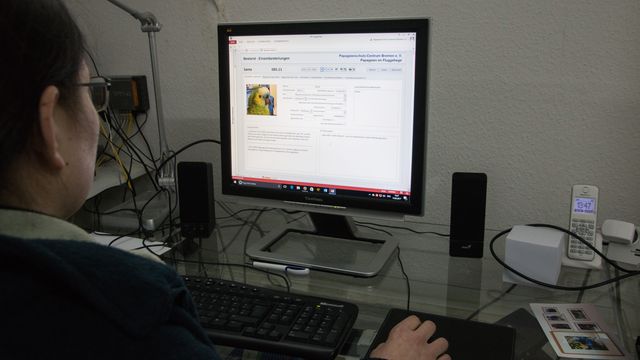 Welche Anforderungen hat der Beruf
-Enger Körperkontakt mit Tieren, Umgang mit Gerüchen und Ausscheidungen
-Sorgfalt und Verantwortungsbewusstsein
-Psychische Stabilität (z.B. beim Umgang mit schwer kranken oder toten Tieren)